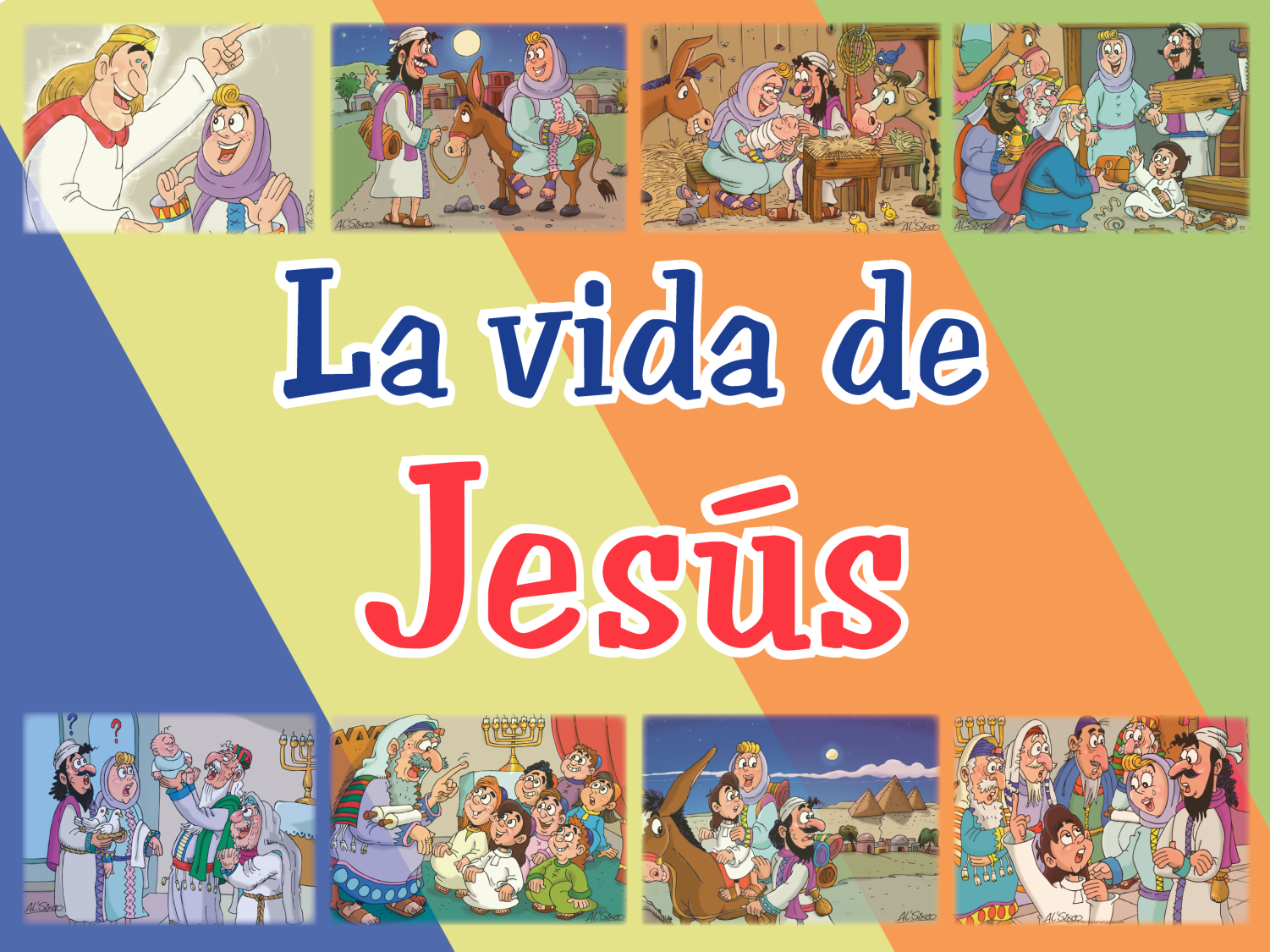 ©2015 hermanamargarita.com
En el hogar 
de Nazaret
En el hogar 
De Nazaret
©2015 hermanamargarita.com
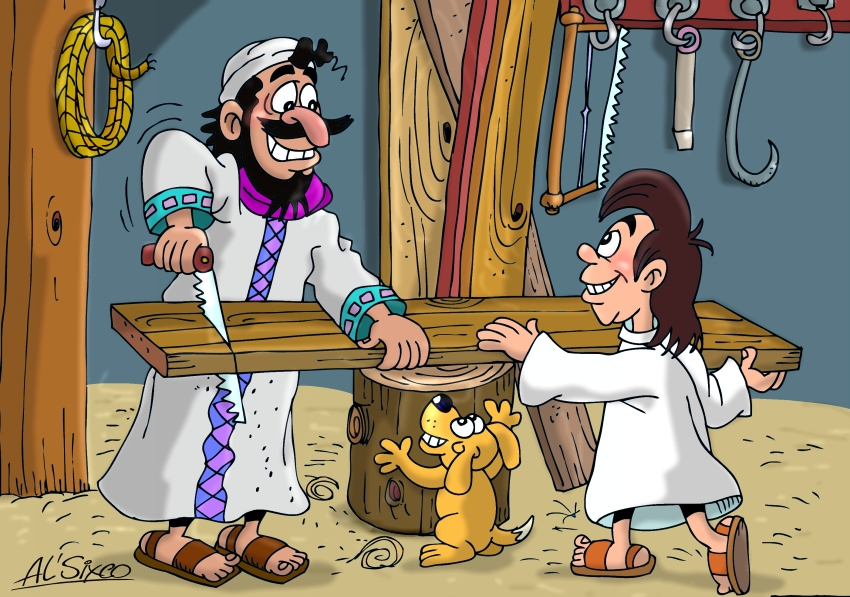 ©2015 hermanamargarita.com
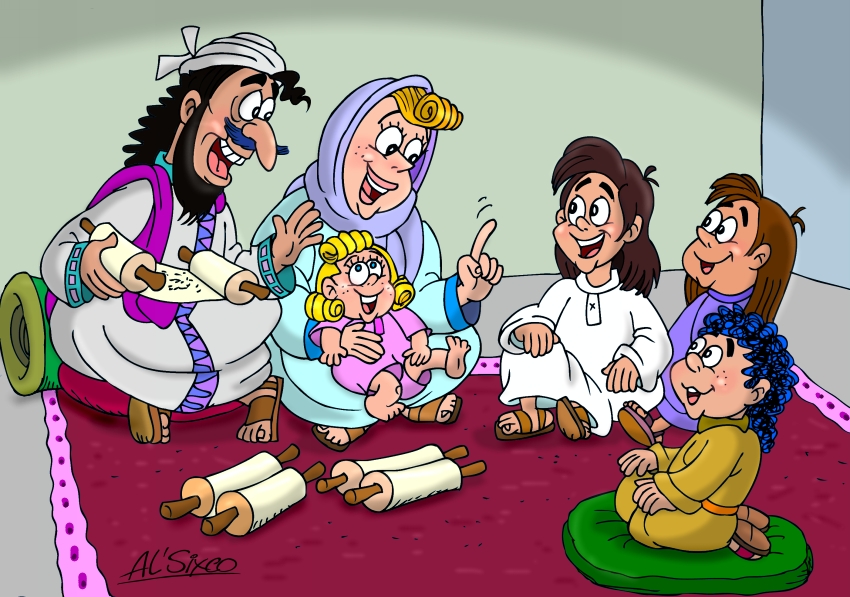 ©2015 hermanamargarita.com
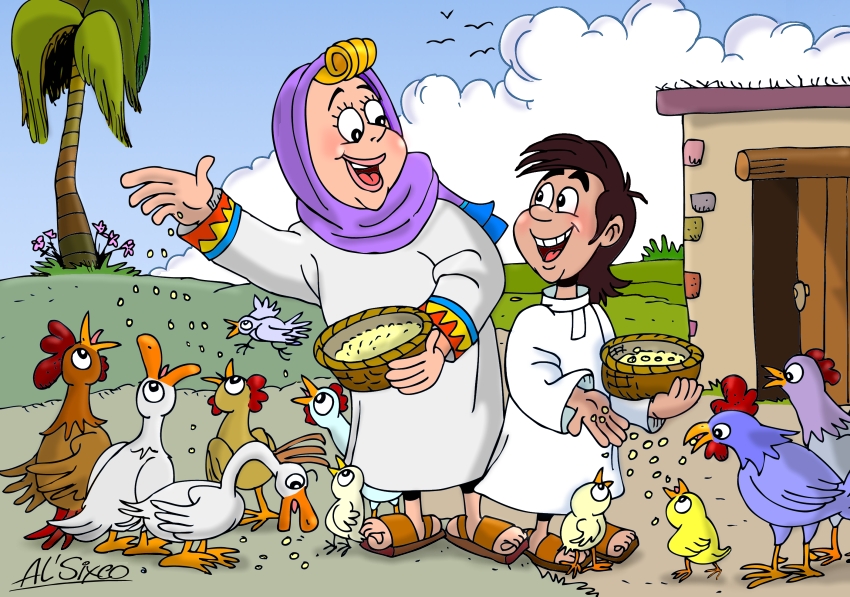 ©2015 hermanamargarita.com
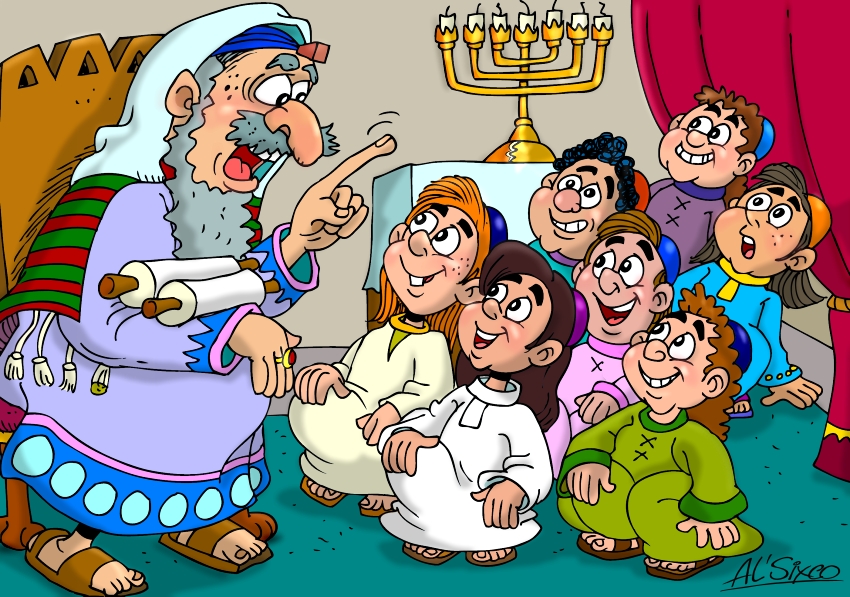 ©2015 hermanamargarita.com
Visita de Jesúsal templo
Visita de Jesús
al templo
©2015 hermanamargarita.com
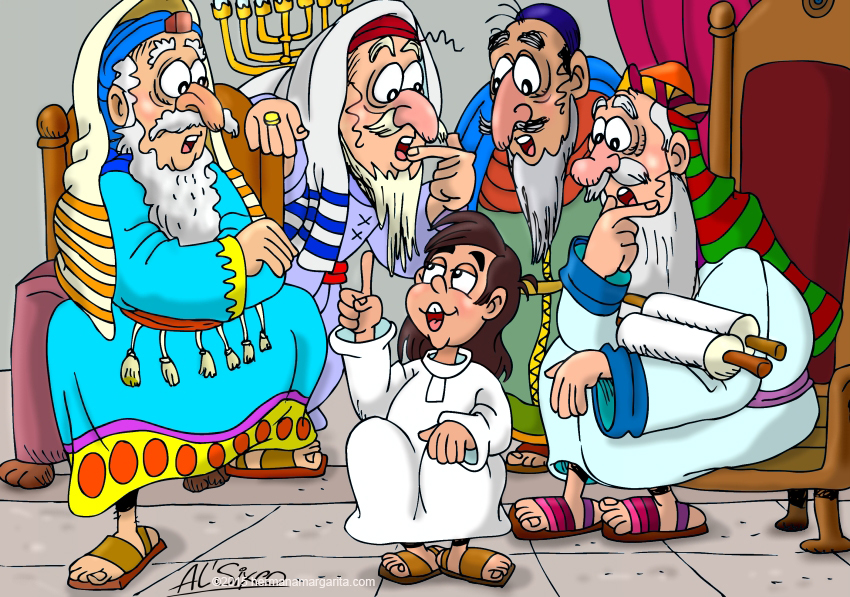 ©2015 hermanamargarita.com
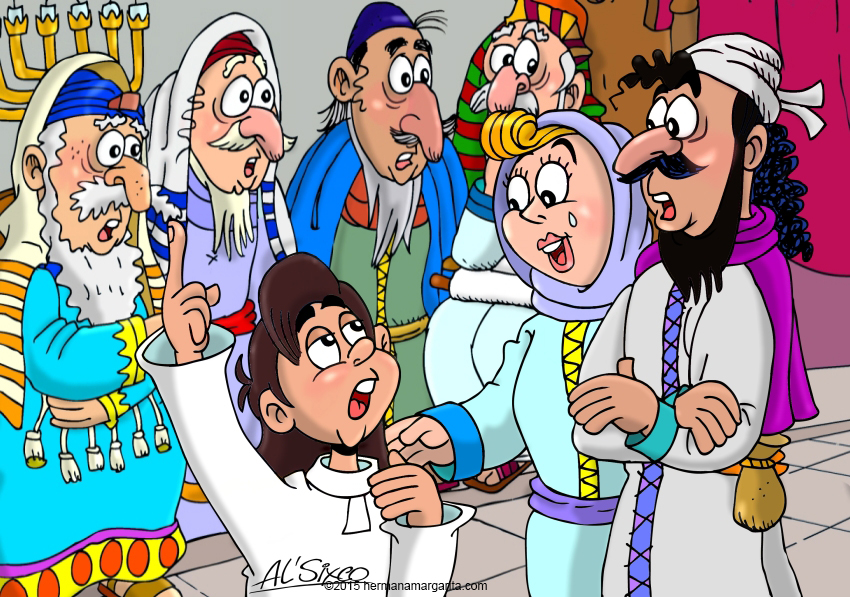 ©2015 hermanamargarita.com
Jesús siguió creciendoen sabiduría y estatura,y cada vez más gozabadel favor de Dios y detoda la gente.Lucas 2:52
©2015 hermanamargarita.com
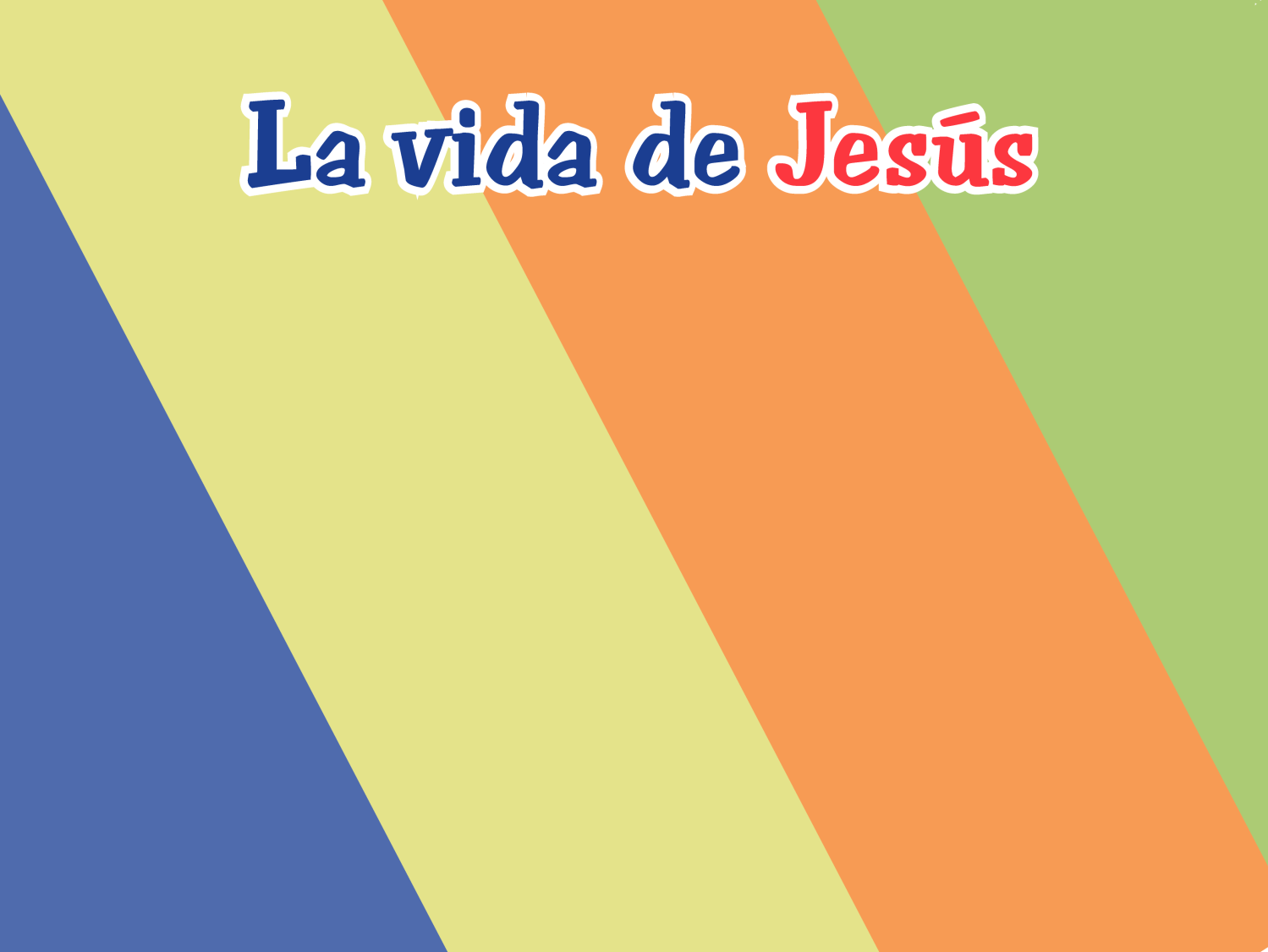 En el hogar de Nazaret
Arte: Absalóm-León Sixco
©2015 hermanamargarita.com